Skörhet mer kopplad till dödlighet i COVID-19 än ålder
Dorota Religa
Professor i geriatrik / Överläkare
Karolinska Institutet / Tema Åldrande Karolinska Universitettsjukhuset 
Stockholm
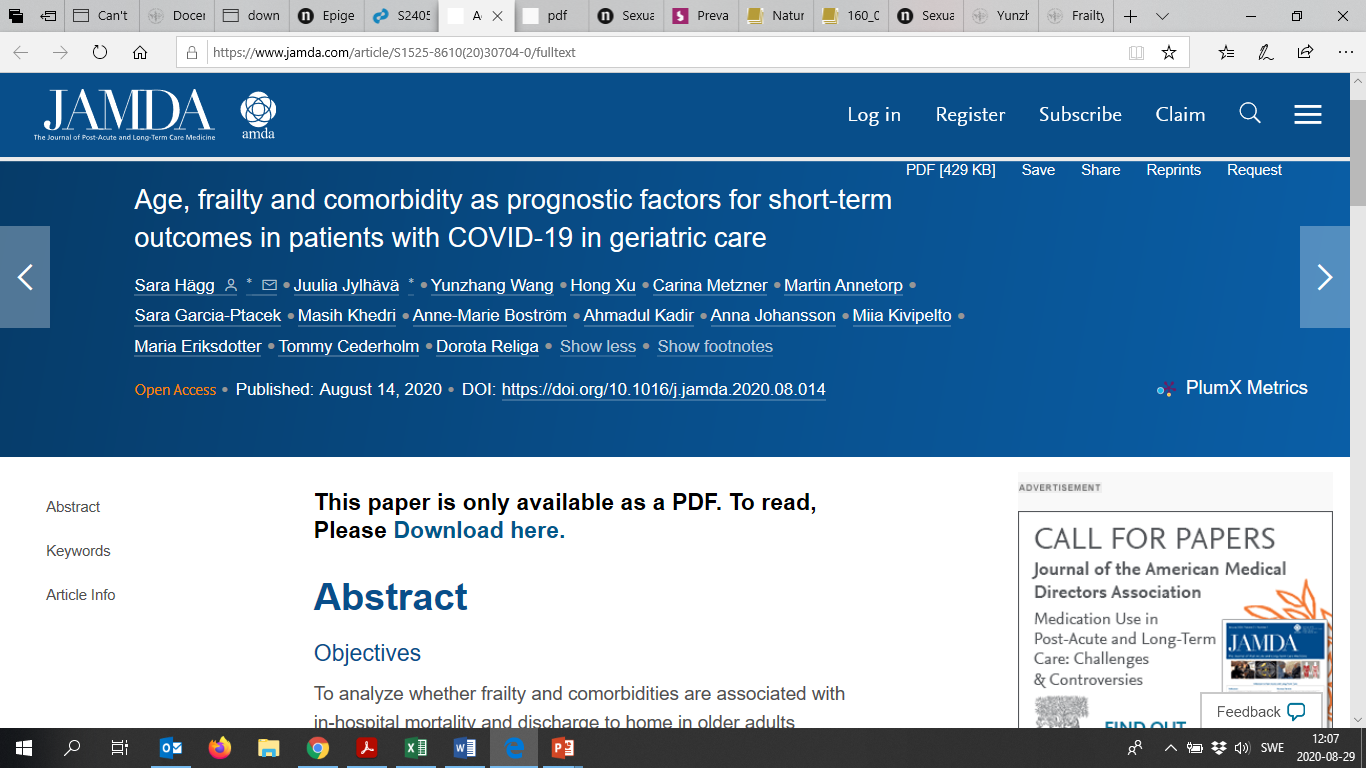 19 oktober 2020
2
Sample
Patienter som lagts in på en av tre geriatriska vårdavdelningar Tema Åldrande vid Karolinska Universitetssjukhuset Huddinge mellan 1 mars och 11 juni 2020
250 behandlade för COVID-19 
717 har haft andra sjukdomar som orsak för inläggning
Sjukhusdödlighet och utskrivning till hemmet som resultat
Uppföljning av dödlighet upp till 25 dagar och utskrivning hemma upp till 28 dagar
Resultat
24 procent av de 250 patienter som vårdades för COVID-19 avled under sjukhusvistelsen, att jämföra med 4 procent dödlighet hos de 717 patienter som vårdades på Tema Åldrande under samma period för andra sjukdomar.
Medan 59 procent av de överlevande i den sistnämnda gruppen blev utskrivna till hemmet, blev 44 procent av de överlevande COVID-19-sjuka patienterna utskrivna till hemmet.
Skörhet och ålder
Graden av skörhet var en starkare riskfaktor för död än både ålder och underliggande sjukdom, till exempel flera samtidiga sjukdomar, hjärtsjukdom eller KOL. 
Risken att dö ökade med 5 procent för varje ökat levnadsår (hazardkvot [HR] 1,05; 95 procents konfidensintervall [95KI] 1,01–1,08), det vill säga risken för en 85-åring att dö under vårdtiden var cirka 50 procent högre än för en 75-åring.
CFS 6–9 var förenat med dubbelt ökad risk att dö jämfört med 10 år högre levnadsålder.
Sammanfattning
Även om ålder var förknippad med sämre överlevnad och minskade odds för utskrivning till hemmet, var ålder ensam inte en korrekt prediktor för dessa COVID-19-resultat
Att lägga till skörhet och comorbiditetsindex ökade modellens förutsägbara noggrannhet i ålder, men ändå är den fortfarande relativt låg
Begränsningar
Komorbiditeter registrerades inte i stor omfattning om de inte var relaterade till aktuella vårdtillfällen
Resultaten gäller endast patienter på geriatriska avdelningar, inte yngre individer eller IVA-patienter
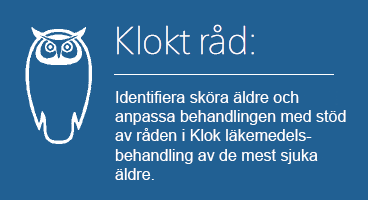 Kloka Listan 2020janusinfo.se
Trombosprofylax vid covid-19 på SÄBO
Kortisonbehandling vid covid-19 på SÄBO
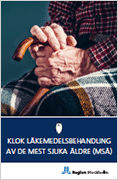